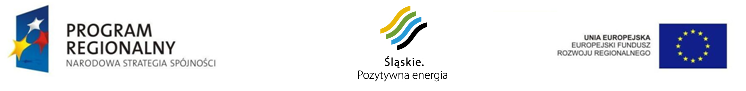 Prezentacja wyników badania „Ewaluacja ex–ante Regionalnego Programu Operacyjnego na lata 2014 – 2020”
Wojciech Pander
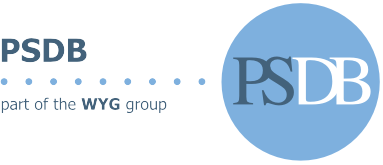 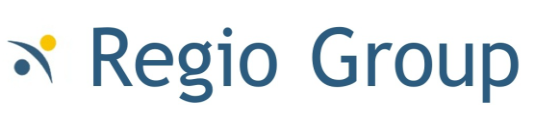 Założenia badania
Założenia badania
Zalecenia w zakresie ewaluacji ex ante programów operacyjnych na lata 2014-2020.
Model partycypacyjny w ewaluacji ex-ante.
Ewaluacja została przeprowadzona w okresie lipiec 2013 r. - maj 2014r. w podziale na kolejne etapy.
Pierwsza ocena dotyczyła kolejnych wersji projektu RPO WSL 2014-2020 (podstawowa - z czerwca 2013r., ostatnia oceniana – wersja 5.1 z kwietnia 2014r.).
Ramy badania ex-ante
Obszar badawczy A: Czy interwencja publiczna w postaci regionalnego programu operacyjnego na lata 2014-2020 trafnie odpowiada na zdiagnozowane w programie wyzwania i potrzeby społeczno-ekonomiczne
Obszar badawczy B: Czy zaproponowana w ramach programu logika interwencji umożliwi realizację założonych celów?
Obszar badawczy C: Czy założenia i cele programu są spójne z najważniejszymi politykami i strategiami na poziomie unijnym, krajowym i regionalnym, w tym w szczególności ze strategią Europa 2020, Wspólnymi Ramami Strategicznymi oraz Umową Partnerską
Obszar badawczy D: Czy i w jakim zakresie program uwzględnia i przyczynia się do realizacji celów polityk horyzontalnych (realizacja zasad równości szans płci, niedyskryminacji oraz zrównoważonego rozwoju)?
Obszar badawczy E: Czy i w jakim zakresie istniejący układ instytucjonalny, w tym zasoby ludzkie, jest wystarczający do realizacji założeń i celów programu?
Obszar badawczy F: Czy założenia programu umożliwiają skuteczną i efektywną realizację procesów monitorowania i ewaluacji?
[Speaker Notes: Zakres ewaluacji ex-ante będzie zgodny z art. 48 ust. 3 Rozporządzenia Ogólnego]
Cele badania
Celem ewaluacji była ocena przyjętej w ramach regionalnego programu operacyjnego na lata 2014-2020 logiki interwencji. Cel ten został zrealizowany poprzez następujące cele szczegółowe:
ocenę czy planowane do realizacji w ramach programu interwencje publiczne znajdują uzasadnienie społeczno-ekonomiczne,
ocenę czy realizacja zaplanowanej w ramach programu interwencji publicznej przyczyni się do osiągnięcia pożądanych celów rozwojowych, zaspokojenia i rozwiązania zdiagnozowanych potrzeb i problemów społeczno- ekonomicznych,
ocenę spójności programu z najważniejszymi politykami i strategiami na poziomie unijnym, krajowym i regionalnym oraz przyczynianie się programu do realizacji polityk horyzontalnych,
ocenę systemu realizacji programu (w tym układu instytucjonalnego oraz założeń programu w obszarach monitoringu i ewaluacji).
Metody i techniki badawcze
Analiza desk research, wywiady grupowe z przedstawicielami IZ i IP (5), wywiady z ekspertami (19), warsztaty tematyczne (4), CAWI/CATI, IDI subregiony (8), model HERMIN, model statystyczno-przestrzenny.
Najważniejsze wnioski
Obszar badawczy A
Diagnoza Programu zawarta w ocenianym projekcie zawiera szeroki opis sytuacji województwa śląskiego, stanowiąc przy tym tło realizacji RPO WSL 2014-2020. Diagnoza zawiera analizę wielu obszarów, także tych, które następnie nie znajdują swojego odzwierciedlenia w dalszej logice interwencji (a więc przyjętych celach, czy działaniach). 
Prezentowane informacje w większości przypadków prezentowane są poprawnie, przy czym w wielu obszarach dostępne są już nowsze dane, stąd konieczne jest ich uzupełnienie. 
Wadą diagnozy jest także brak podsumowania niektórych obszarów w postaci najważniejszych problemów oraz wyzwań (a także ich priorytetyzacji).
Obszar badawczy B
Najistotniejsze wady to brak pełnej spójności między wskazanymi w diagnozie problemami a proponowanymi działaniami, chociaż z drugiej strony, nie stwierdzono w Programie działań kompletnie zbędnych, nie odpowiadających na rzeczywiste potrzeby regionu. 
W wielu wypadkach nie wskazano także spodziewanych rezultatów podejmowanych działań, co nie pozwala do końca ocenić proponowanej logiki interwencji. 
Zaproponowane formy wsparcia zostały w większości uznane za słuszne, jedynie w przypadku kilku działań proponuje się umożliwienie udzielania pożyczek zamiast dotacji. Również analiza proponowanych ścieżek wyboru projektów w zdecydowanej większości potwierdziła ich słuszność, w tym poparcie dla idei Zintegrowanych Inwestycji Terytorialnych.
W Programie poprawnie uwzględniono zasadę koncentracji tematycznej. 
Biorąc pod uwagę dostępność środków w ramach RPO WSL 2014-2020 proponowaną strukturę alokacji ocenić należy jako prawidłową, tj. nie identyfikuje się obszaru w którym alokacja nie pozwoliłaby osiągnąć celów a jednocześnie stanowi odpowiedź na potrzeby potencjalnych beneficjentów.
Obszar badawczy B
Za poprawną uznać można również strukturę poszczególnych typów planowanych interwencji, choć i tutaj możliwe są pewne zmiany. Generalnie można uznać, że poziom dofinansowania jest spójny z wyzwaniami i potrzebami i planowanymi do realizacji działaniami.
Interwencja odpowiada na potrzeby poszczególnych subregionów – można zauważyć, że większość potrzeb, problemów czy wyzwań zdefiniowanych przez subregiony wpisuje się w interwencję. Jednakże gdyby oceniać dostosowanie interwencji do konkretnych potrzeb, należałoby podejść do tego bardziej krytycznie, bowiem Program w niewielkim stopniu został dopasowany do specyficznych potrzeb subregionów. 
Przeprowadzone analizy tekstu Programu i innych materiałów oraz wyniki badań jakościowych wskazują, że instrument ZIT zastosowano poprawnie. Oznacza to, że wprowadzono go w priorytetach i działaniach, w których jest to zasadne pod względem efektywności oraz możliwości realizacji projektów przy zastosowaniu ZIT.
Obszar badawczy C
Cele RPO WSL 2014-202 ze względu na swój szeroki charakter są spójne z najważniejszymi politykami i strategiami na poziomie unijnym, krajowym, ponadregionalnym i regionalnym, w tym w szczególności ze strategią Europa 2020, Wspólnymi Ramami Strategicznymi oraz Umową Partnerstwa. 
Na poziomie regionalnym brak jest obecnie strategii rozwoju poszczególnych subregionów, co utrudnia ocenę spójności RPO z celami rozwoju poszczególnych jednostek.
Obszar badawczy D
W diagnozie przedstawionej w RPO WSL 2014-2020 w znacznym stopniu uwzględniono założenia horyzontalne w zakresie równości szans, w tym równości płci i zapobiegania dyskryminacji. 
Brak jest powiązania  założeń horyzontalnych z projektami finansowanym z EFRR (inwestycje infrastrukturalne). 
We wszystkich Priorytetach wskazano, że przy wyborze projektów do dofinansowania premiowane będą rozwiązania realizujące zasadę zrównoważonego rozwoju.
Obszar badawczy E
Opis systemu instytucjonalnego zawarty w RPO pozwala stwierdzić, że planowane do zarządzania i wdrażania RPO instytucje posiadają odpowiednie kadry (pod względem liczby, wykształcenia i doświadczenia) i są zdolne do realizacji zadań powierzonych im zgodnie z Regulaminem organizacyjnym Urzędu Marszałkowskiego. 
Analiza struktury organizacyjnej systemu instytucjonalnego wykazała, że uwzględniono w nim wszystkie zadania, żadne z nich nie dubluje się. Wyjaśnienia wymaga jedynie niejednoznaczny podział zadań między IZ oraz IP ds. osi priorytetowych współfinansowanych z EFRR odnośnie monitoringu na poziomie osi priorytetowych i sprawozdawczości.
Obszar badawczy F
Proponowany w Programie system wskaźników wymaga korekt oraz wymaga doprecyzowania pod kątem spełniania kryteriów SMART – wiele spośród nich nie spełnia obecnie tych kryteriów. 
Rekomenduje się również sformułowanie dodatkowych wskaźników, wykraczających poza ramy wskaźników z listy WLWK, które obejmowałyby całość interwencji – obecnie część wskaźników obejmuje wyłącznie część planowanej w ramach RPO interwencji.
Ocenie poddano także wstępną wersję koncepcji procesu ewaluacji wskazując na konieczność uszczegółowienia i formułując sugestie odnośnie optymalnych metod badawczych w odniesieniu do poszczególnych planowanych badań. Planowany budżet na badania ewaluacyjne, zasoby ludzkie ds. ewaluacji oraz zakres zadań jednostki ewaluacyjnej oceniono pozytywnie.
Rekomendacje
Rekomendacje
Obszar badawczy A: Czy interwencja publiczna w postaci RPO na lata 2014-2020 trafnie odpowiada na zdiagnozowane w programie wyzwania i potrzeby społeczno-ekonomiczne? 
5 rekomendacji – 2 rekomendacje
Przykładowa rekomendacja: Autorzy diagnozy nie umieścili w wystarczającym stopniu elementów oceny czy wartościowania prezentowanych danych i czynników. Sprawia to, że tekst stanowi wyłącznie opis poszczególnych tematów i zjawisk, natomiast nie zawiera jasnej konkluzji na temat wagi i wpływu danych czynników na obecny i przyszły rozwój regionu – nie zawiera jasnego wskazania  wyzwań, potrzeb i potencjałów rozwojowych.
Rekomendacje
Obszar badawczy B: Czy zaproponowana w ramach programu logika interwencji umożliwi realizację założonych celów?
44 rekomendacje – 2 rekomendacje
Przykładowa rekomendacja: W ramach PI 9.1 nie jest zasadne przeznaczenie specjalnej puli środków na interwencję osi dla miast i dzielnic wymagających rewitalizacji.
Rekomendacje
Obszar badawczy C: Czy założenia i cele programu są spójne z najważniejszymi politykami i strategiami na poziomie unijnym, krajowym i regionalnym, w tym w szczególności ze Strategią Europa 2020, WRS oraz Umową Partnerstwa? 
Rekomendacja: Aktualny projekt RPO WSL zawiera analizę komplementarnych założeń i celów innych programów, szczególnie na szczeblu krajowym i unijnym, choć nie wszystkich (brak zestawienia z PO PC). Bardziej szczegółowego i precyzyjnego opisu wymaga jednak linia demarkacyjna, która rozgranicza interwencję w komplementarnych obszarach z programami operacyjnymi na poziomie kraju.
Rekomendacje
Obszar badawczy D: Czy i w jakim zakresie program uwzględnia i przyczynia się do realizacji celów polityk horyzontalnych? 
8 rekomendacji – 0 rekomendacji
Przykładowa rekomendacja: W Programie nie zostały zdefiniowane wprost wskaźniki zrównoważonego rozwoju. Wskaźniki środowiskowe znajdują się tylko w dwóch Priorytetach związanych z ochroną środowiska (IV i V).
Rekomendacje
Obszar badawczy E: Czy i w jakim zakresie istniejący układ instytucjonalny, w tym zasoby ludzkie, jest wystarczający do realizacji założeń i celów programu? 
3 rekomendacje – 1 rekomendacja
Przykładowa rekomendacja: Brak w programie planowanych działań na rzecz redukcji obciążeń instytucjonalnych
Rekomendacje
Obszar badawczy F: Czy założenia programu umożliwiają skuteczną i efektywną realizację procesów monitorowania i ewaluacji? 
3 rekomendacje – 4 rekomendacje
Przykładowa rekomendacja: Przyjęty system wskaźników nie tworzy spójnego katalogu indykatorów, pozwalającego skutecznie śledzić postępy we wdrażaniu programu. Jego główną wadą jest niekompletność w zakresie opisywania celów interwencji - wskaźniki nie obejmują całościowo opisanych celów priorytetów, a jedynie wybrane ich fragmenty. Ułatwi to monitorowanie postępu realizacji Programu.
Diagramy logiczne
Diagramy logiczne
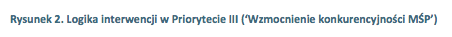 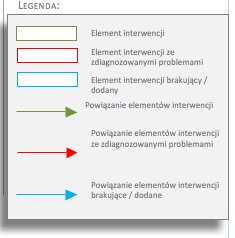 Diagramy logiczne c.d.
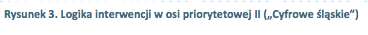 Diagramy logiczne c.d.
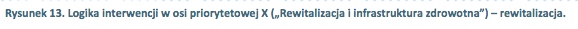 Diagramy logiczne c.d.
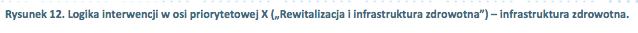 Dziękuję za uwagę